WEEK 14
CFF III
Verbs revision
Inf: DĚLAT 
Present (já): dělám
Past (já): dělal/a jsem
Future (já): budu dělat
Long and short verbs of motion
Long (repeated activity, + často, vždycky, někdy, obvykle, nikdy, málokdy, každý…, rád/nerad): CHODIT - JEZDIT - LÉTAT
Short (movement at specific time with a specific objective, + teď, dnes, v ...hodin, dopoledne, zítra, v sobotu, letos, včera …): JÍT - JET - LETĚT
Každý den jezdím do práce autobusem, ale dnes jedu autem.
Každý rok jezdíme na dovolenou k moři, letos ale jedeme na hory.
Když jsem byl mladý, chodil jsem na koncerty. Včera jsem šel na koncert.
Ráda chodím do kina a do parku.
Letíš zítra na služební cestu?
Long and short verbs of motion - JÁ
PAST
Chodil/a jsem
Jezdil/a jsem
Létal/a jsem
Šel/šla jsem
Jel/a jsem
Letěl/a jsem
PRESENT
Chodím
Jezdím
Létám
Jdu
Jedu
Letím
FUTURE
Budu chodit
Budu jezdit
Budu létat
Půjdu
Pojedu
Poletím
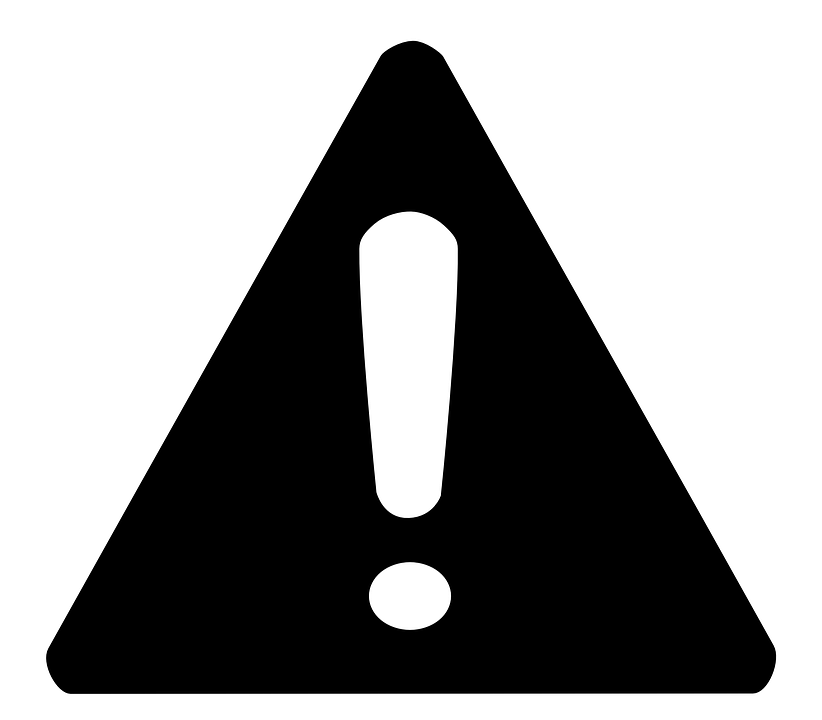 PŘI + OD (přijít x odejít, přijet x odjet, přiletět x odletět)
Při = to come, to arrive

Přijít - přijet - přiletět
Past: přišel jsem, přijel jsem, přiletěl jsem
Future: přijdu, přijedu, přiletím
Od = to leave

Odejít - odjet - odletět
Past: odešel jsem, odjel jsem, odletěl jsem
Future: odejdu, odjedu, odletím
Aspekt: perfective x imperfective
Imperfective verbs: actions as a process, the action is important (not the result). Unlimited, unfinished or repeated action. DĚLAT, PSÁT, UKLÍZET, MĚŘIT, ČÍST, UČIT SE

Perfective verbs: results of an event or actions captured at a particular moment (very often at the end), important is the result. UDĚLAT, NAPSAT, UKLIDIT, ZMĚŘIT, PŘEČÍST, NAUČIT SE
Aspekt: perfective x imperfective
INFINITIVE
Číst
Přečíst

Měřit
změřit
PAST (on)
Četl
Přečetl

Měřil
změřil
PRESENT (on)
Čte
------------

Měří
------------
FUTURE (on)
Bude číst
Přečte

Bude měřit
Změří
Examples
Sestra změří pacientovi tlak.
Sestra ustele pacientovi postel.
Sestra vezme pacientovi krev. (BRÁT (imp., já beru) x VZÍT (perf., já vezmu))
Sestra vymění pacientovi prostěradlo.
Sestra přinese pacientovi snídani.
Sestra pomůže pacientovi s hygienou.
FUTURE TENSE (já)
IMPERFECTIVE: budu dělat, budu se učit, budu měnit

PERFECTIVE: udělám, naučím se, vyměním

Verb to be: budu
Verbs jít/jet/letět: půjdu, pojedu, poletím (přijdu, přijedu, odejdu, odjedu)
JAKÝ X JAK
Jaký + noun x jak + verb

Jaký je ten salát? - dobrý
Jak se máš? - dobře

Jaká je tvoje maminka? - krásná
Jak je dnes venku? - krásně
ADJ → ADV
ý/í → e/ě
Rychlý → rychle, moderní → moderně, veselý → vesele
Ký, hý, chý → ko, ho, cho
Horký → horko, dlouhý → dlouho, tichý → ticho
Ský, cký → sky, cky
Anglický → anglicky, španělský → španělsky, hezký → hezky
Irregular: pomalý → pomalu
Comparison of adjectives
ý/í → 2. ší/čí/ejší/ější → 3. nej + 2.
Mladý → mladší → nejmladší
Veselý → veselejší → nejveselejší
Smutný → smutnější → nejsmutnější
Lehký → lehčí → nejlehčí
!!! dobrý → lepší, špatný → horší, velký → větší, malý → menší, vysoký → vyšší,
 dlouhý → delší, drahý → dražší, tichý → tišší, chytrý → chytřejší !!!
(velký bratr, velká sestra, velké dítě → větší bratr, větší sestra, větší dítě → největší bratr, největší sestra, největší dítě)
Examples
Jak je vám? Je to lepší než včera?
Pacient má vyšší teplotu než ráno.
Jeho stav je horší než minulý týden.
Sestra je hubenější než před rokem.
…….. je nejnakažlivější nemoc.
Ovoce je zdravější než čokoláda.